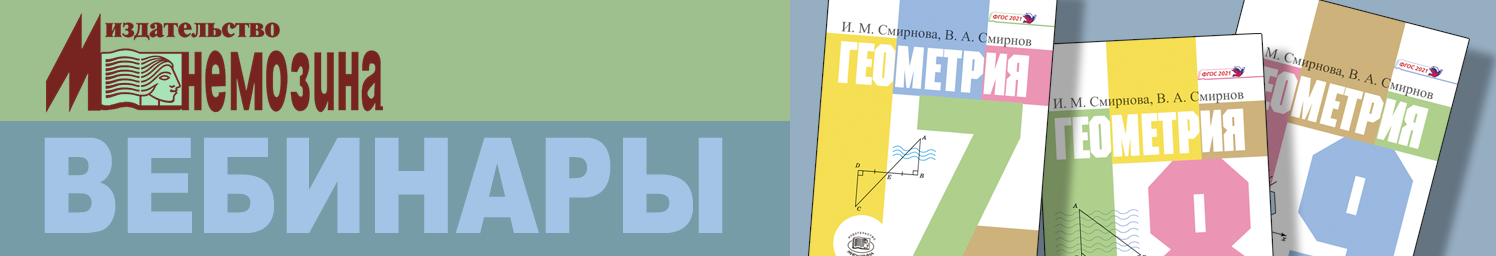 Аналитическое задание фигур. Задачи с параметром 9 классПрезентация к учебникам И.М. Смирновой и В.А. Смирнова
ВЕДУЩИЙ: Смирнов Владимир Алексеевич, доктор физико-математических наук, профессор, заведующий кафедрой элементарной математики и теории чисел МПГУ, соавтор учебников по  геометрии для 5—6, 7—9 и 10—11 классов.
	E-mail: v-a-smirnov@mail.ru			Сайт: vasmirnov.ru
Учебники можно бесплатно скачать на сайте https://mnemozina.ru
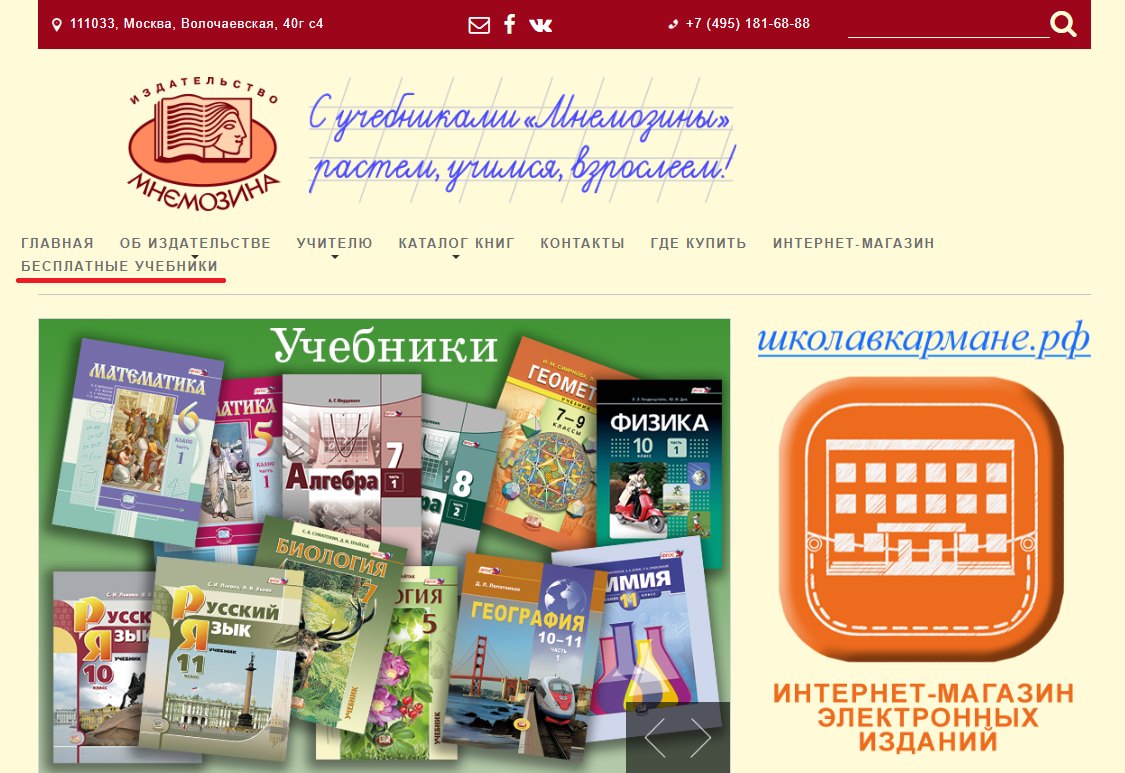 2
[Speaker Notes: В режиме слайдов ответы появляются после кликанья мышкой]
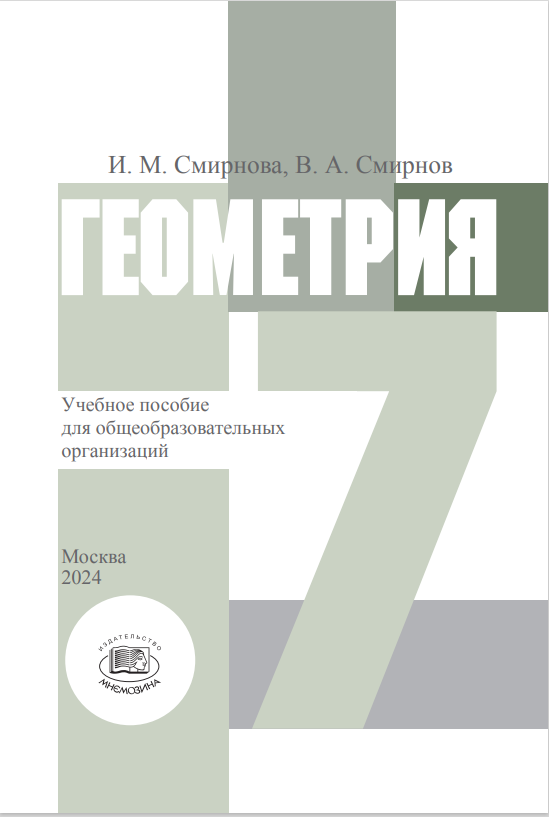 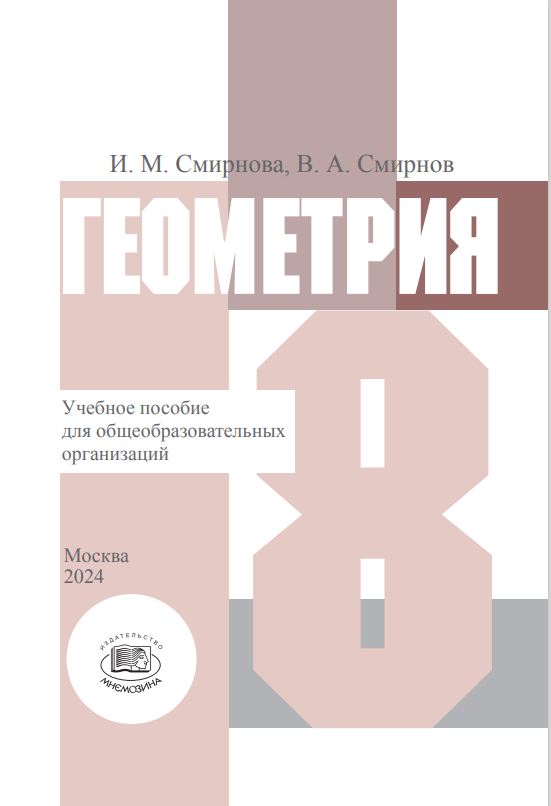 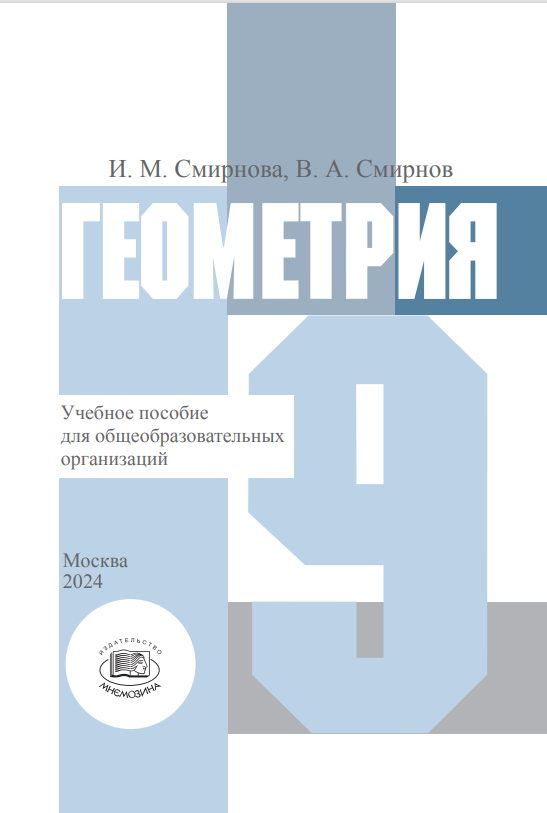 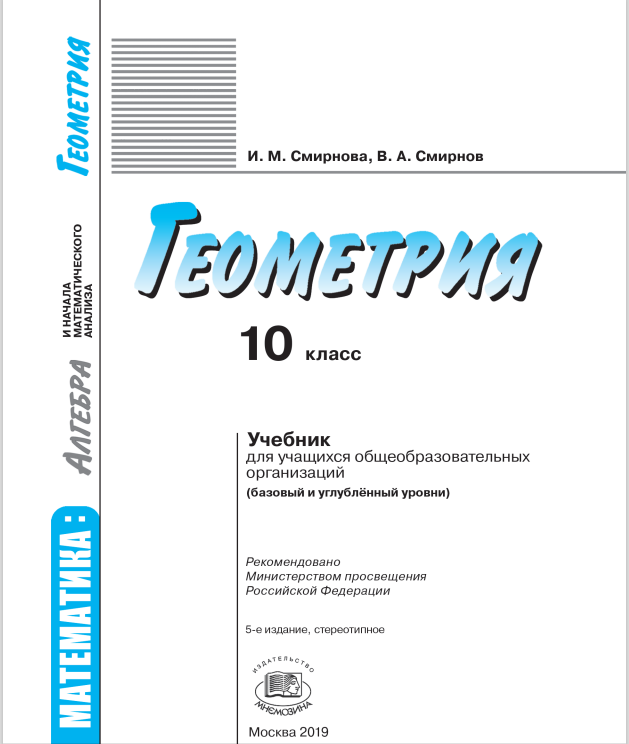 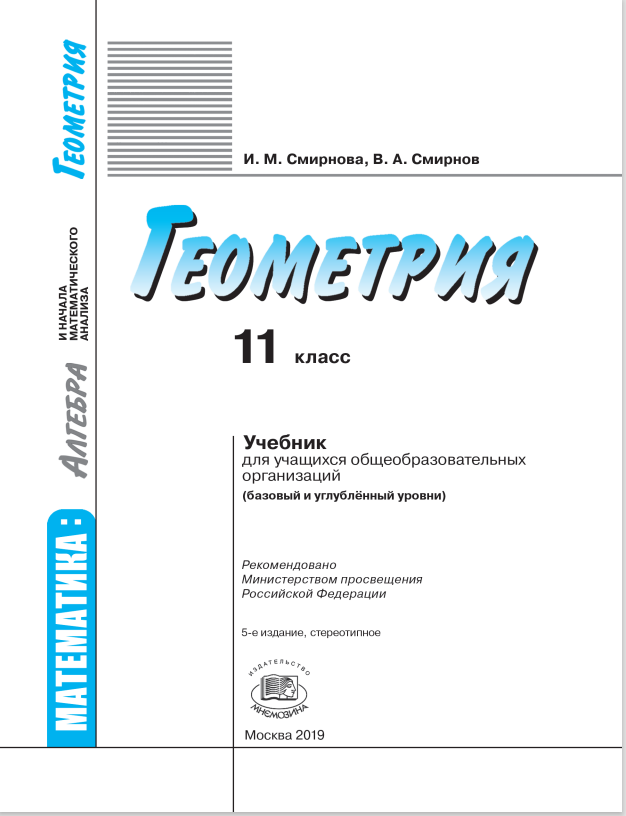 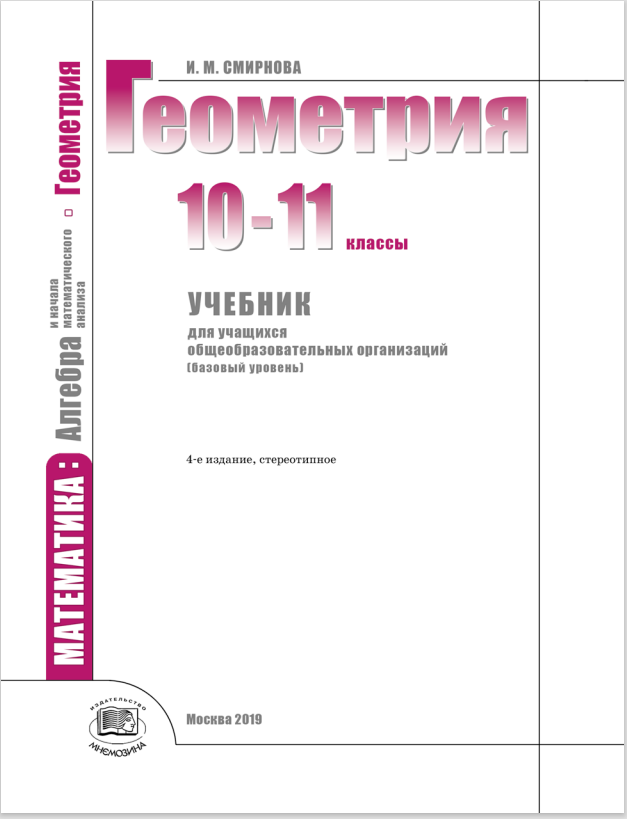 3
[Speaker Notes: В режиме слайдов ответы появляются после кликанья мышкой]
Оглавление учебника 9-го класса
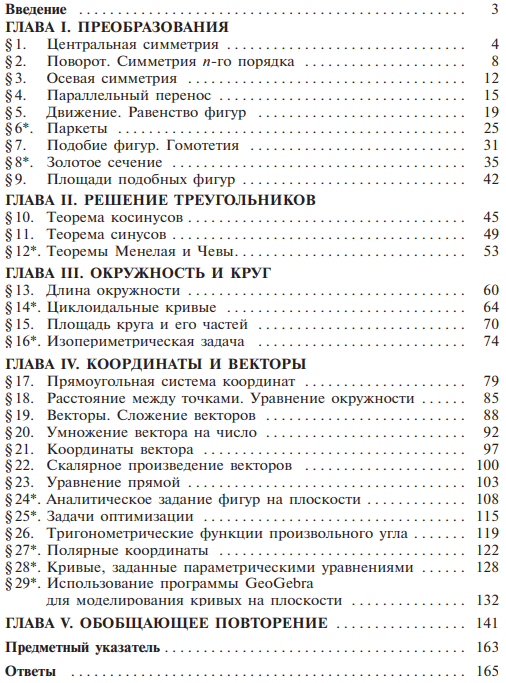 4
[Speaker Notes: В режиме слайдов ответы появляются после кликанья мышкой]
Авторский сайт: vasmirnov.ru
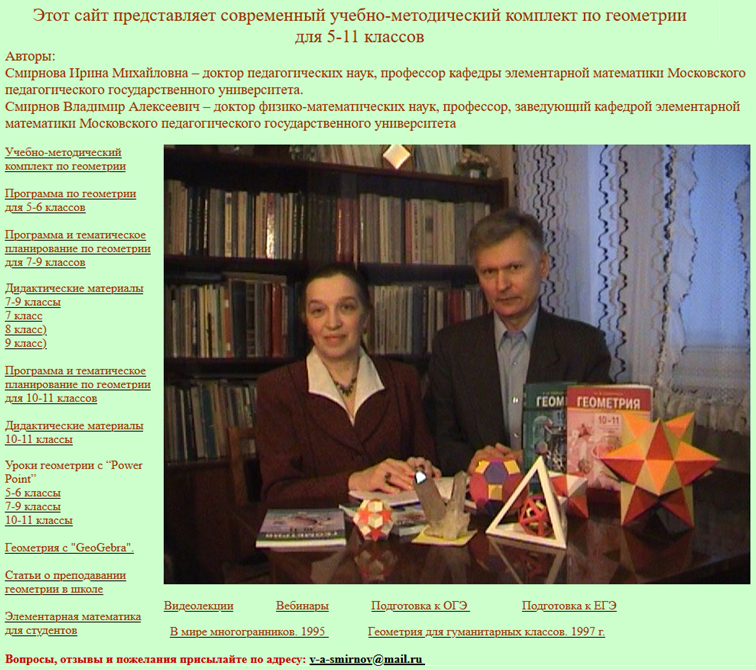 5
[Speaker Notes: В режиме слайдов ответы появляются после кликанья мышкой]
АНАЛИТИЧЕСКОЕ ЗАДАНИЕ ФИГУР
Обучение учащихся аналитическому заданию фигур на плоскости и в пространстве весьма актуально в связи с распространением компьютерных программ, позволяющих получать не только графики функций, но и изображения различных геометрических фигур, используя их аналитические задания, а также находить геометрические величины (длины, углы, площади, объёмы).
6
Расстояние между точками
Расстояние между точками A1(x1, y1), A2(x2, y2) на плоскости с заданными координатами выражается формулой
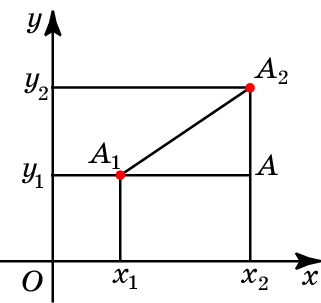 [Speaker Notes: В режиме слайдов ответы появляются после кликанья мышкой]
Окружность и круг
Окружность с центром в точке A0(x0, y0) и радиусом R задаётся уравнением
Круг с центром в точке A0(x0, y0) и радиусом R задаётся уравнением
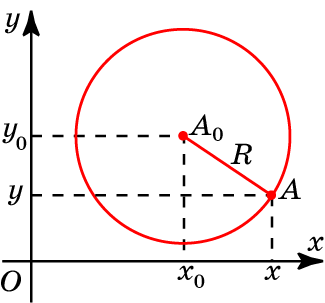 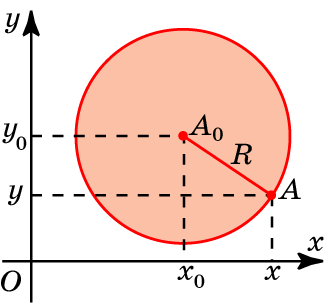 [Speaker Notes: В режиме слайдов ответы появляются после кликанья мышкой]
Прямая
В учебнике Л.С. Атанасяна и др. для вывода уравнения прямой используется свойство серединного перпендикуляра к отрезку.	Для данной прямой h проводится прямая, перпендикулярная этой прямой, и на ней от точки C её пересечения с прямой h откладываются равные отрезки CA1, CA2.
Пусть точки A1, A2 имеют координаты соответственно (a1, b1), (a2, b2). Прямая h будет серединным перпендикуляром к отрезку A1A2. Точка A(x, y) принадлежит этой прямой тогда и только тогда, когда выполняется равенство отрезков AA1 = AA2, т. е. имеет место равенство 
(x – a1)2 + (y – b1)2 = (x – a2)2 + (y – b2)2.
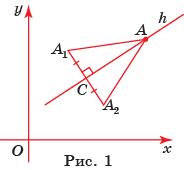 Раскрывая скобки и перенося все члены этого равенства в левую часть, получим уравнение
2(a2 – a1)x + 2(b2 – b1)y + (a12 + b12 – a22 – b12) = 0.
	Обозначая 2(a2 – a1) = a, 2(b2 – b1) = b, a12 + b12 – a22 – b12 = c, получаем требуемое уравнение ax + by + c = 0.
9
Предложенный метод вывода уравнения прямой имеет существенные недостатки.
	1. Не приводится уравнение прямой, проходящей через две точки с заданными координатами. Каждый раз для нахождения уравнения прямой приходится решать систему из двух линейных уравнений.
	2. Не раскрывается геометрический смысл коэффициентов a, b в уравнении прямой. Эти коэффициенты являются координатами вектора нормали к прямой, но об этом не говорится, так как к этому времени отсутствует понятие угла между векторами.
	3. Не рассматривается вопрос о взаимном расположении двух прямых.
	4. Не рассматривается вопрос о нахождении угла между двумя пересекающимися прямыми.
	5. Не рассматривается вопрос о нахождении расстояния от точки до прямой.
10
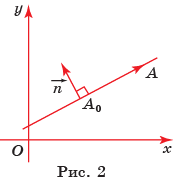 Расписывая скалярное произведение через координаты данных векторов, получим уравнение этой прямой
a(x – x0) + b(y – y0) = 0.
	Обозначая –ax0 – by0 = c, данное уравнение можно переписать в виде ax + by + c = 0.
11
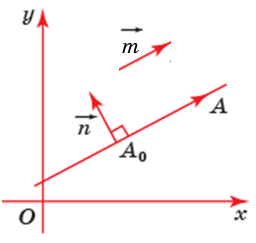 12
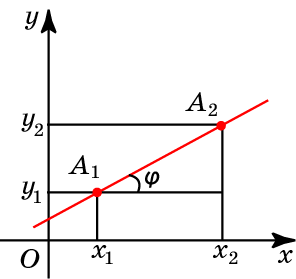 13
Полуплоскость
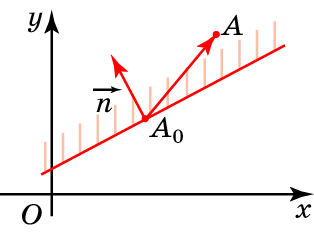 [Speaker Notes: В режиме слайдов ответы появляются после кликанья мышкой]
Выпуклые многоугольники
Пусть стороны выпуклого многоугольника лежат на прямых, задаваемых уравнениями
a1x + b1y + c1 = 0, ..................,
  anx + bny + cn = 0.
Тогда сам многоугольник является пересечением соответствующих полуплоскостей, следовательно, для его точек должна выполняться система неравенств вида
которая и задаёт этот многоугольник.
[Speaker Notes: В режиме слайдов ответы появляются после кликанья мышкой]
Упражнение
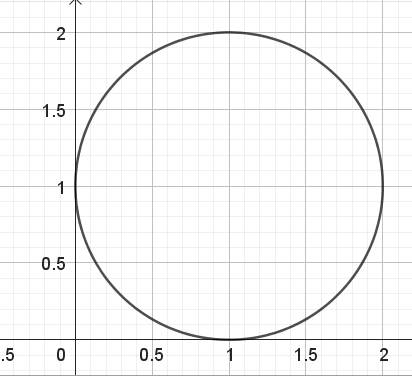 Ответ.
16
[Speaker Notes: В режиме слайдов ответы появляются после кликанья мышкой]
Упражнение
Ответ: Прямоугольник.
[Speaker Notes: В режиме слайдов ответы появляются после кликанья мышкой]
Упражнение
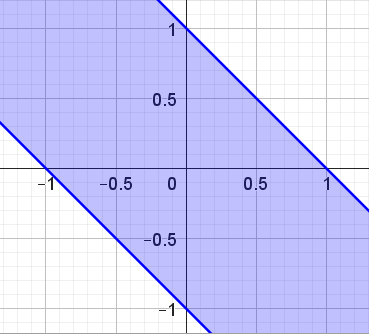 Ответ:
[Speaker Notes: В режиме слайдов ответы появляются после кликанья мышкой]
Ответ:
Упражнение
[Speaker Notes: В режиме слайдов ответы появляются после кликанья мышкой]
Упражнение
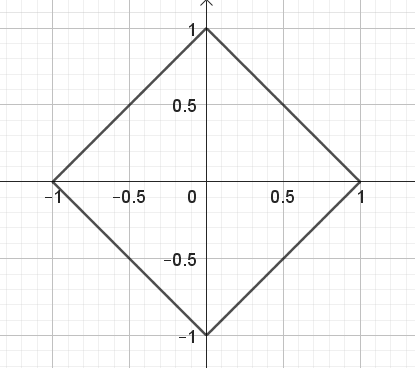 Ответ.
20
[Speaker Notes: В режиме слайдов ответы появляются после кликанья мышкой]
Упражнение
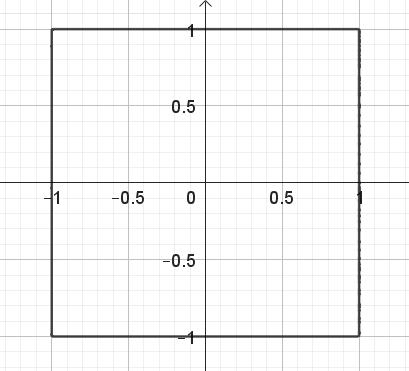 Ответ.
21
[Speaker Notes: В режиме слайдов ответы появляются после кликанья мышкой]
Упражнение
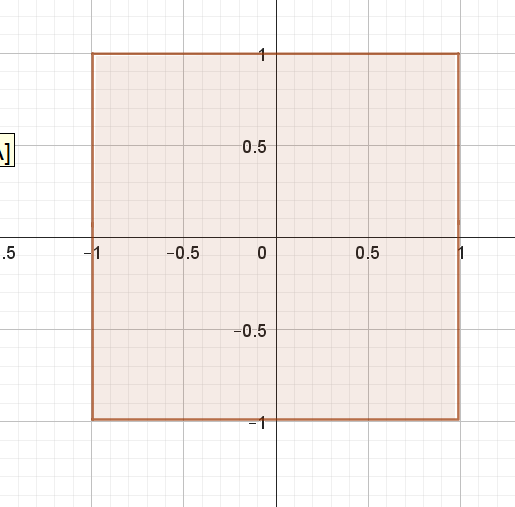 Ответ.
22
[Speaker Notes: В режиме слайдов ответы появляются после кликанья мышкой]
Упражнение
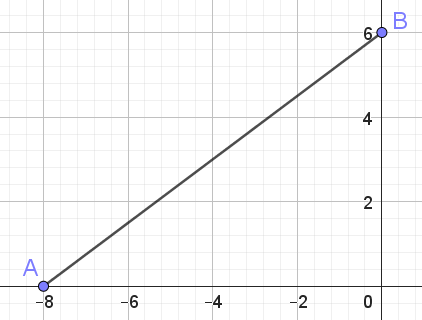 23
[Speaker Notes: В режиме слайдов ответы появляются после кликанья мышкой]
Задачи с параметром
24
Упражнение (Демоверсия 2024, задача 17)
25
[Speaker Notes: В режиме слайдов ответы появляются после кликанья мышкой]
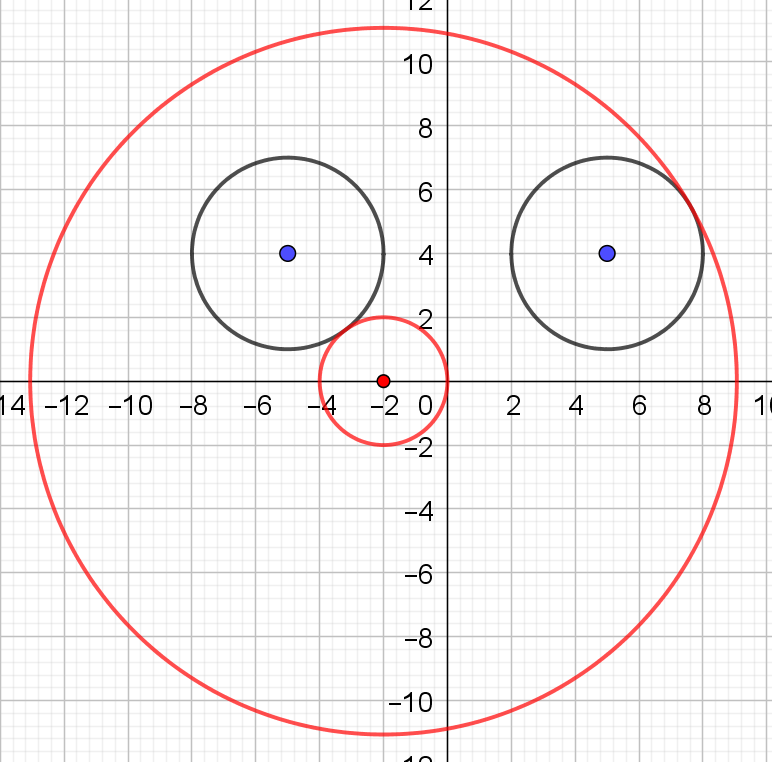 26
[Speaker Notes: В режиме слайдов ответы появляются после кликанья мышкой]
27
[Speaker Notes: В режиме слайдов ответы появляются после кликанья мышкой]
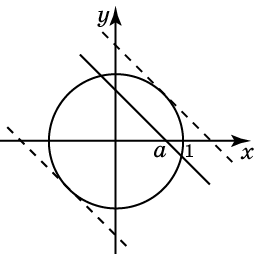 28
[Speaker Notes: В режиме слайдов ответы появляются после кликанья мышкой]
29
[Speaker Notes: В режиме слайдов ответы появляются после кликанья мышкой]
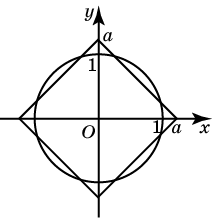 30
[Speaker Notes: В режиме слайдов ответы появляются после кликанья мышкой]
Решение. Первое уравнение задает квадрат, второе – окружность. Наибольшее число решений получается, если для параметра a выполняются неравенства
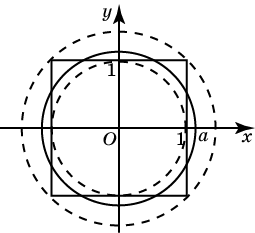 Ответ.
31
[Speaker Notes: В режиме слайдов ответы появляются после кликанья мышкой]
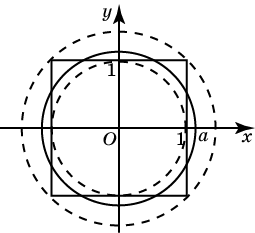 32
[Speaker Notes: В режиме слайдов ответы появляются после кликанья мышкой]
33
[Speaker Notes: В режиме слайдов ответы появляются после кликанья мышкой]
Решение. Уравнения задают квадраты. Наибольшее число решений системы получается, если 0,5 < a < 1.
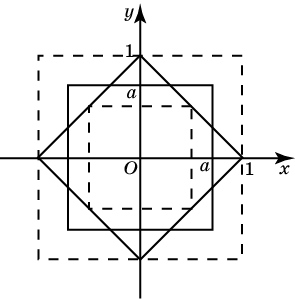 Ответ: 0,5 < a < 1.
34
[Speaker Notes: В режиме слайдов ответы появляются после кликанья мышкой]
35
[Speaker Notes: В режиме слайдов ответы появляются после кликанья мышкой]
Решение. Уравнения задают прямоугольник и ромб. Наибольшее число решений системы получается, если 6 < a < 12.
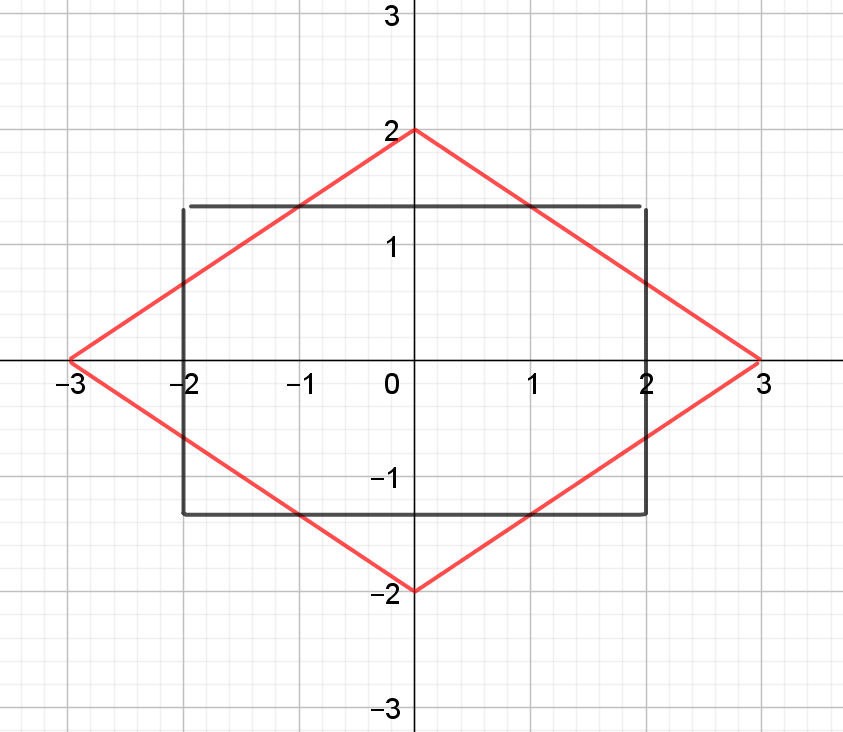 36
[Speaker Notes: В режиме слайдов ответы появляются после кликанья мышкой]
37
[Speaker Notes: В режиме слайдов ответы появляются после кликанья мышкой]
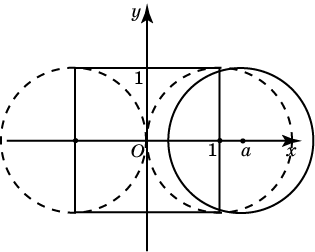 38
[Speaker Notes: В режиме слайдов ответы появляются после кликанья мышкой]
39
[Speaker Notes: В режиме слайдов ответы появляются после кликанья мышкой]
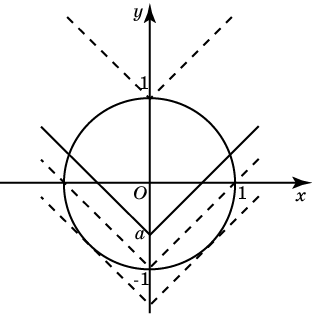 40
[Speaker Notes: В режиме слайдов ответы появляются после кликанья мышкой]
41
[Speaker Notes: В режиме слайдов ответы появляются после кликанья мышкой]
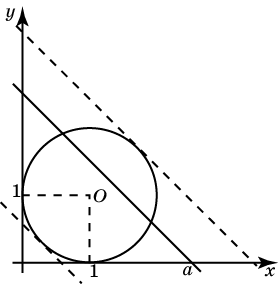 42
[Speaker Notes: В режиме слайдов ответы появляются после кликанья мышкой]
43
[Speaker Notes: В режиме слайдов ответы появляются после кликанья мышкой]
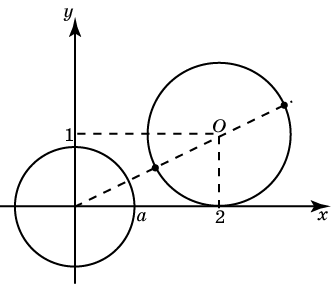 44
[Speaker Notes: В режиме слайдов ответы появляются после кликанья мышкой]
45
[Speaker Notes: В режиме слайдов ответы появляются после кликанья мышкой]
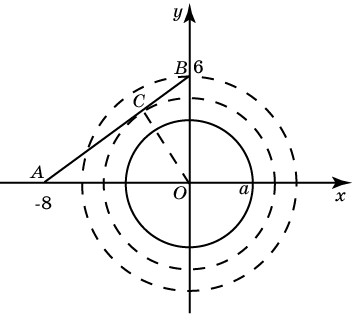 46
[Speaker Notes: В режиме слайдов ответы появляются после кликанья мышкой]
47
[Speaker Notes: В режиме слайдов ответы появляются после кликанья мышкой]
Решение. Первое уравнение задаёт квадрат, второе – окружность.
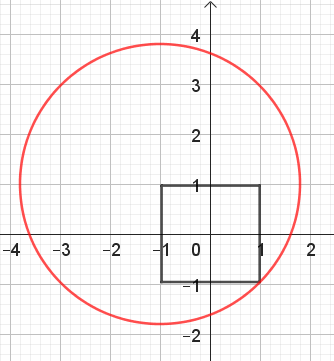 48
[Speaker Notes: В режиме слайдов ответы появляются после кликанья мышкой]
49
[Speaker Notes: В режиме слайдов ответы появляются после кликанья мышкой]
Решение. Первое уравнение задаёт квадрат, второе – прямую.
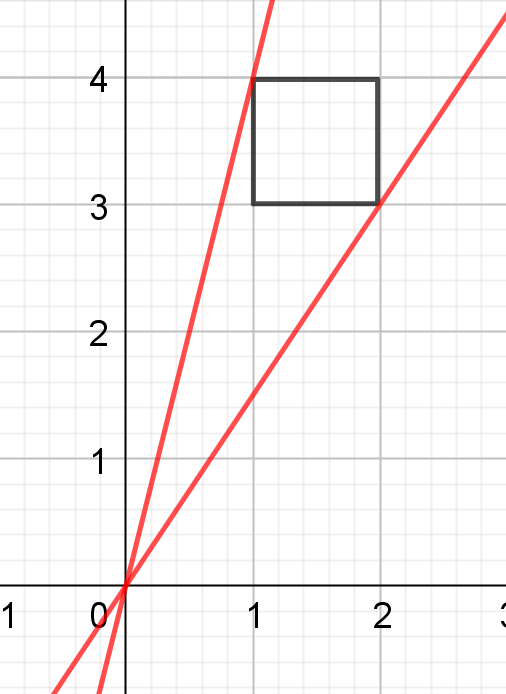 Ответ. a = 1,5, a = 4.
50
[Speaker Notes: В режиме слайдов ответы появляются после кликанья мышкой]
51
[Speaker Notes: В режиме слайдов ответы появляются после кликанья мышкой]
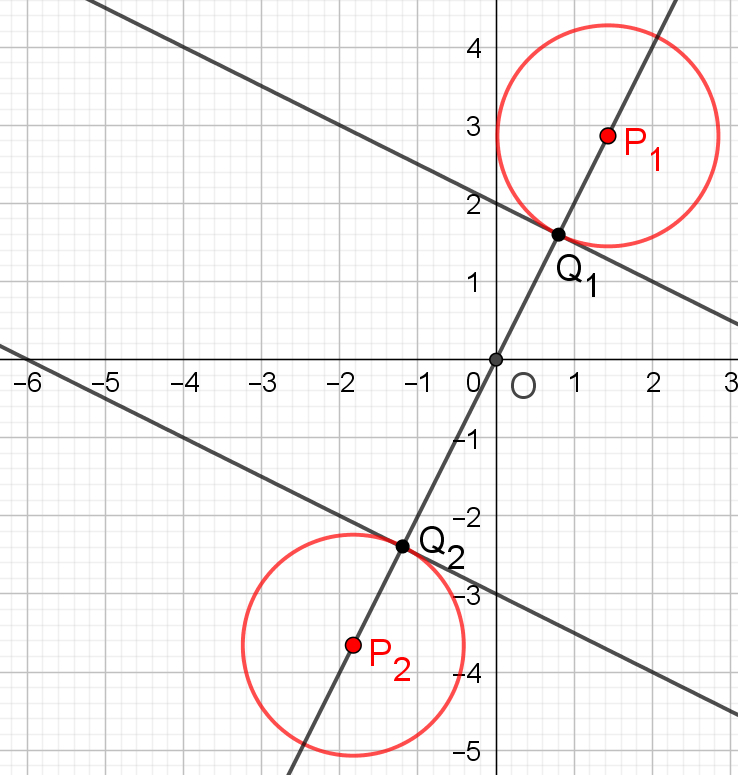 52
[Speaker Notes: В режиме слайдов ответы появляются после кликанья мышкой]
53
[Speaker Notes: В режиме слайдов ответы появляются после кликанья мышкой]
Решение. Первое уравнение задаёт окружность с центром (4cos z, 4sin z) и радиусом 1. Все эти центры лежат на окружности с центром (0, 0) и радиусом 4.
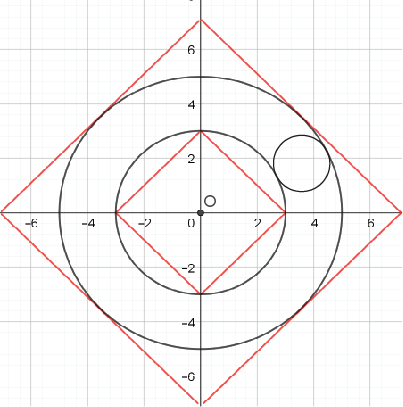 54
[Speaker Notes: В режиме слайдов ответы появляются после кликанья мышкой]
Уравнения и неравенства
55
Упражнение 1
56
[Speaker Notes: В режиме слайдов ответы появляются после кликанья мышкой]
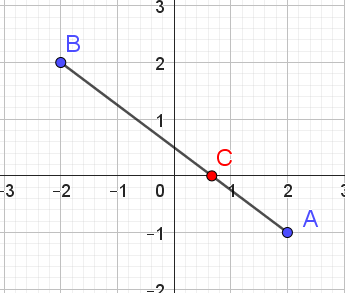 57
[Speaker Notes: В режиме слайдов ответы появляются после кликанья мышкой]
Упражнение 2
58
[Speaker Notes: В режиме слайдов ответы появляются после кликанья мышкой]
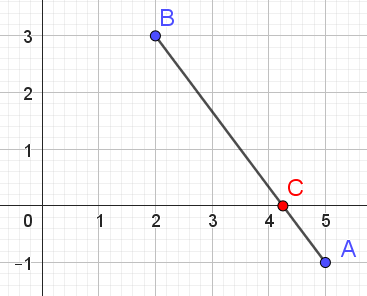 59
[Speaker Notes: В режиме слайдов ответы появляются после кликанья мышкой]
Упражнение 3
60
[Speaker Notes: В режиме слайдов ответы появляются после кликанья мышкой]
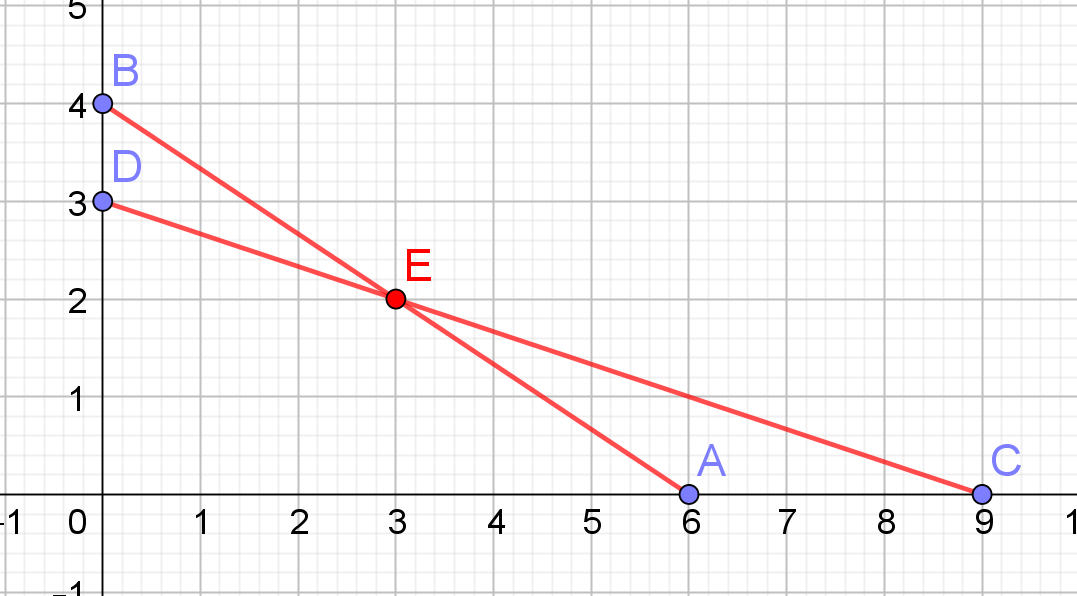 Ответ: x = 3, y = 2.
61
[Speaker Notes: В режиме слайдов ответы появляются после кликанья мышкой]
Упражнение 4
62
[Speaker Notes: В режиме слайдов ответы появляются после кликанья мышкой]
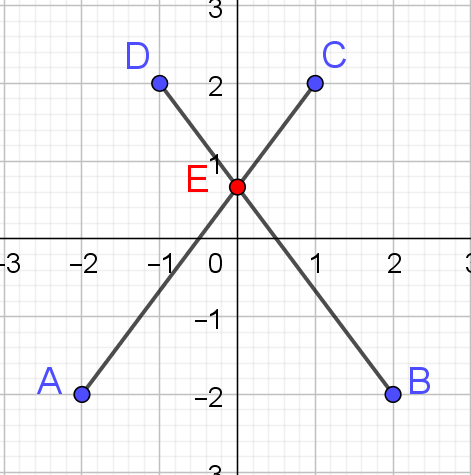 63
[Speaker Notes: В режиме слайдов ответы появляются после кликанья мышкой]
Задачи на нахождение наибольших и наименьших значений
64
Упражнение 1
65
[Speaker Notes: В режиме слайдов ответы появляются после кликанья мышкой]
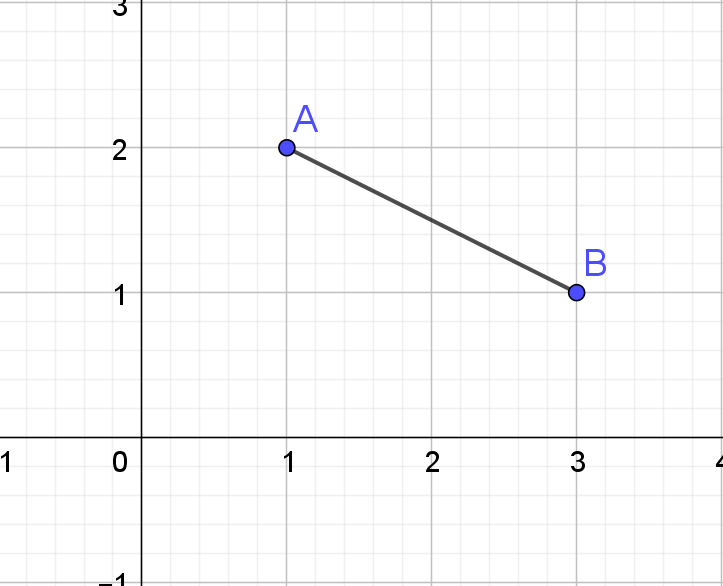 66
[Speaker Notes: В режиме слайдов ответы появляются после кликанья мышкой]
Упражнение 2
67
[Speaker Notes: В режиме слайдов ответы появляются после кликанья мышкой]
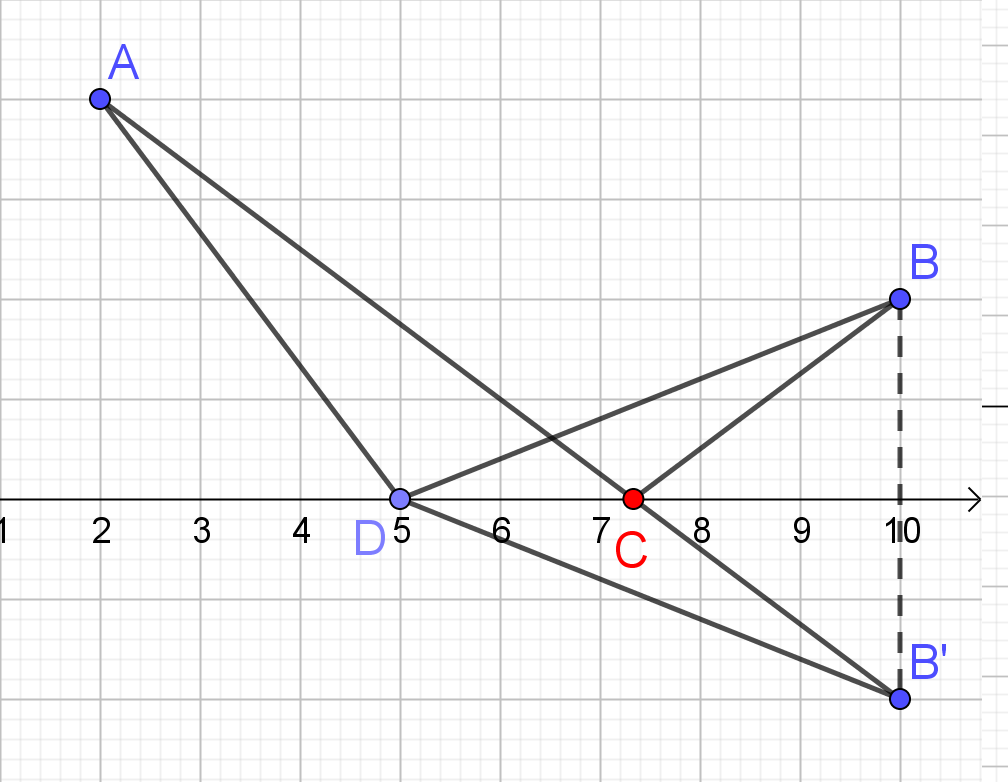 Ответ. 10.
68
[Speaker Notes: В режиме слайдов ответы появляются после кликанья мышкой]
Упражнение 3
69
[Speaker Notes: В режиме слайдов ответы появляются после кликанья мышкой]
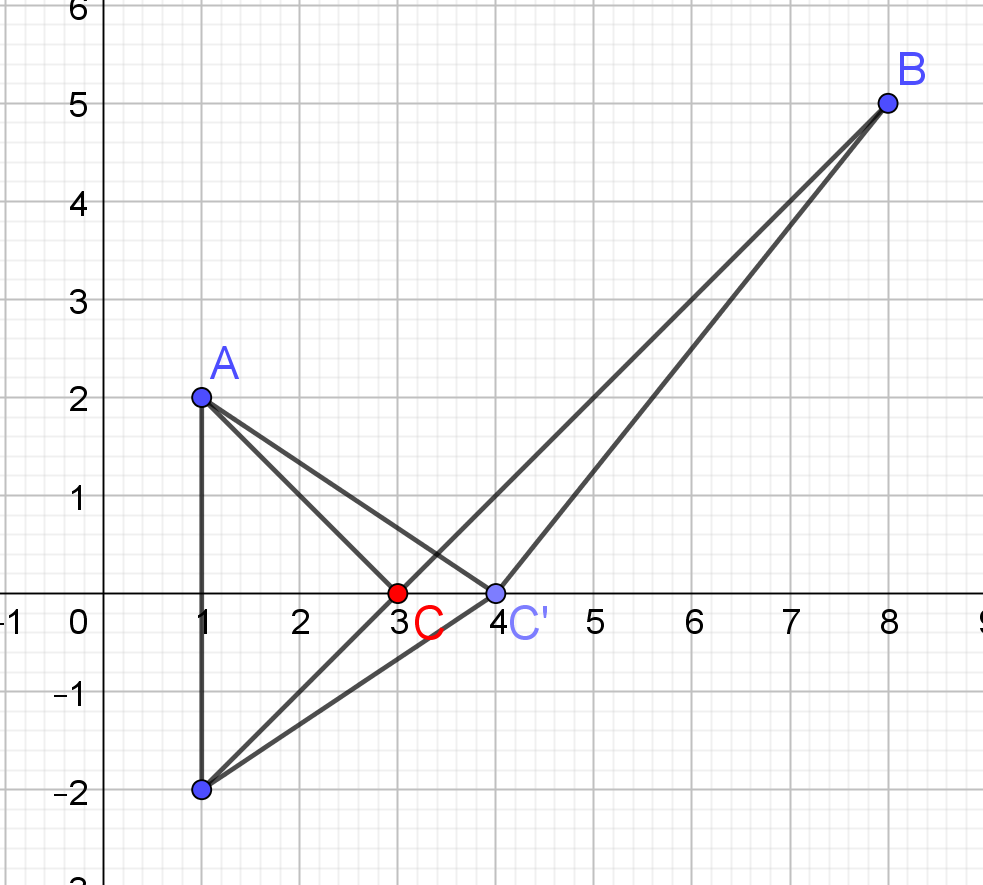 70
[Speaker Notes: В режиме слайдов ответы появляются после кликанья мышкой]
Упражнение 4
71
[Speaker Notes: В режиме слайдов ответы появляются после кликанья мышкой]
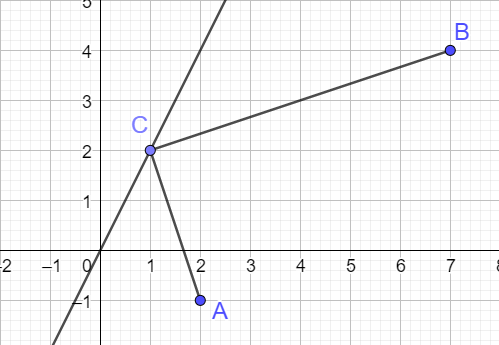 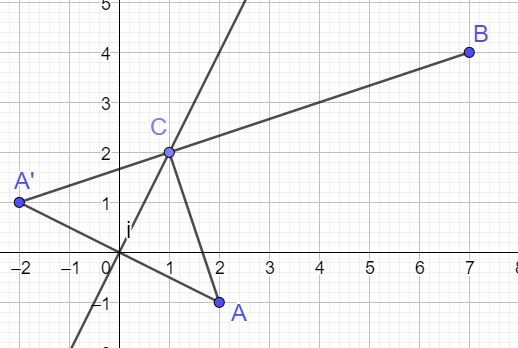 72
[Speaker Notes: В режиме слайдов ответы появляются после кликанья мышкой]
Упражнение 5
73
[Speaker Notes: В режиме слайдов ответы появляются после кликанья мышкой]
Решение. Выражение (a−c)2+(b+d)2 представляет собой квадрат расстояния между точками с координатами (a, b) и (c, -d). Первая из них лежит на окружности с центром в начале координат и радиусом 3, вторая – на окружности с тем же центром и радиусом 4. Наибольшее расстояние между точками этих окружностей равно сумме радиусов, т. е. 7, а наименьшее расстояние равно разности радиусов, т. е. 1. Поэтому искомые значения равны 49 и 1.
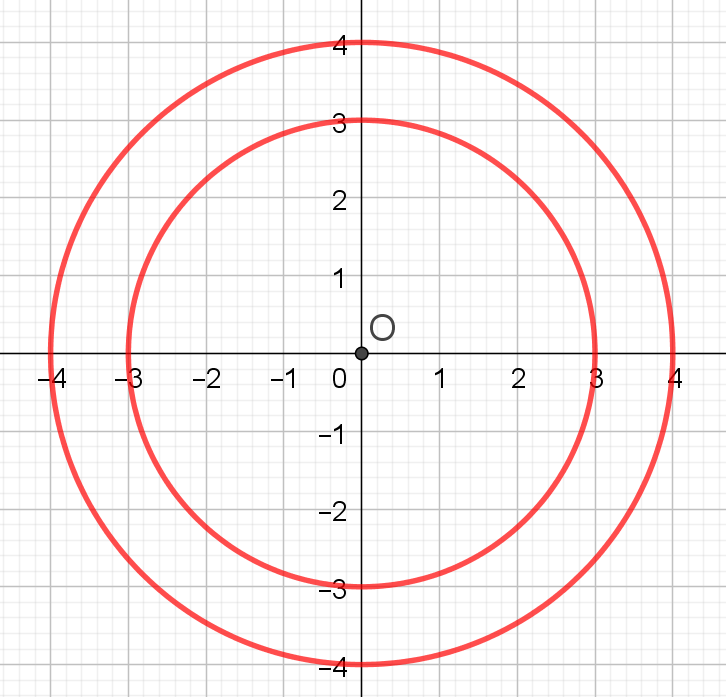 Ответ: 49 и 1.
74
[Speaker Notes: В режиме слайдов ответы появляются после кликанья мышкой]
Упражнение 6
75
[Speaker Notes: В режиме слайдов ответы появляются после кликанья мышкой]
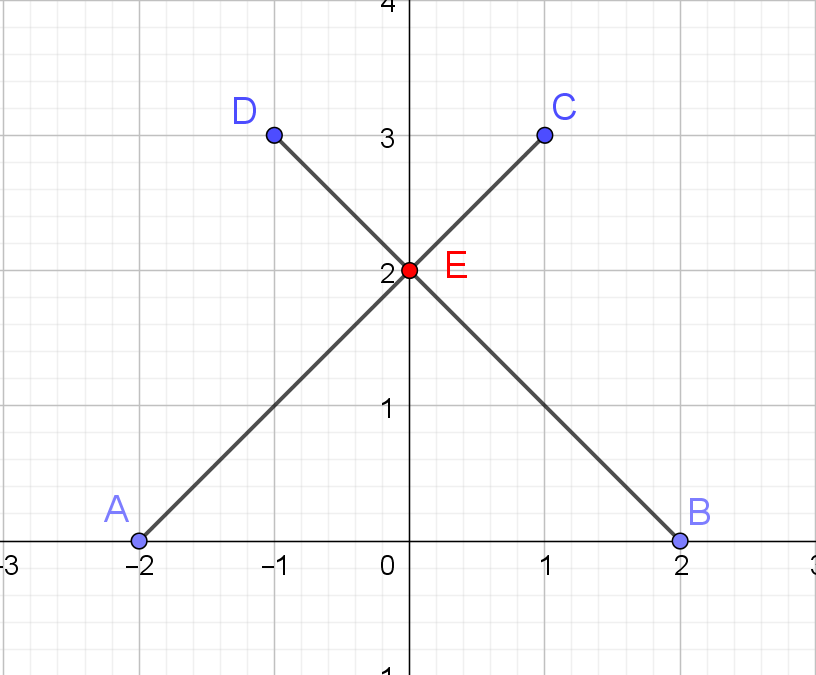 76
[Speaker Notes: В режиме слайдов ответы появляются после кликанья мышкой]
Учебники можно бесплатно скачать на сайте https://mnemozina.ru
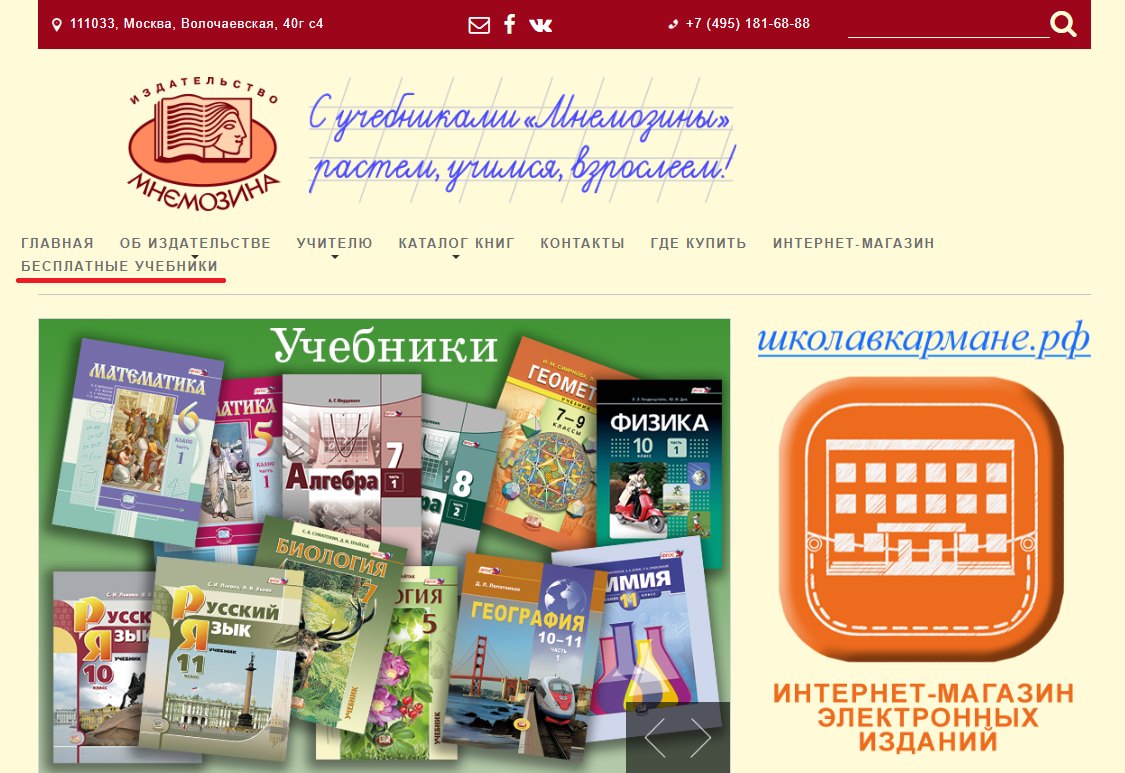 77
[Speaker Notes: В режиме слайдов ответы появляются после кликанья мышкой]
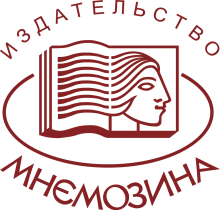 Контактная информация
Издательство «Мнемозина»:
105043, Москва, ул. Волочаевская, 40Г, строение 4, этаж 3
Тел.: 8 (495) 181-68-88
E-mail: ioc@mnemozina.ru 
Сайт:  mnemozina.ru  
Интернет-магазин: shop.mnemozina.ru 
Торговый дом: 
E-mail: td@mnemozina.ru 
E-mail для бюджетных закупок: tender@mnemozina.ru 
Тел.:  8 (495) 640–93–99
Электронные формы учебников и пособий представлены на сайте 
«Школа в кармане»: pocketschool.ru 
E-mail для оптовых закупок: zakaz@ars-edu.ru
78